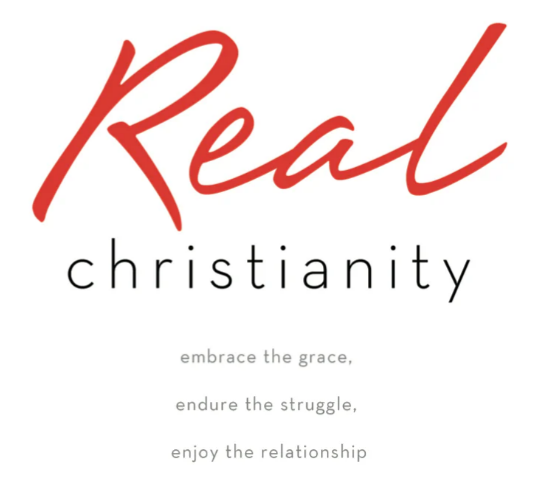 Galatians 2:20  I am crucified with Christ: nevertheless I live; yet not I, but Christ liveth in me: and the life which I now live in the flesh I live by the faith of the Son of God, who loved me, and gave himself for me.
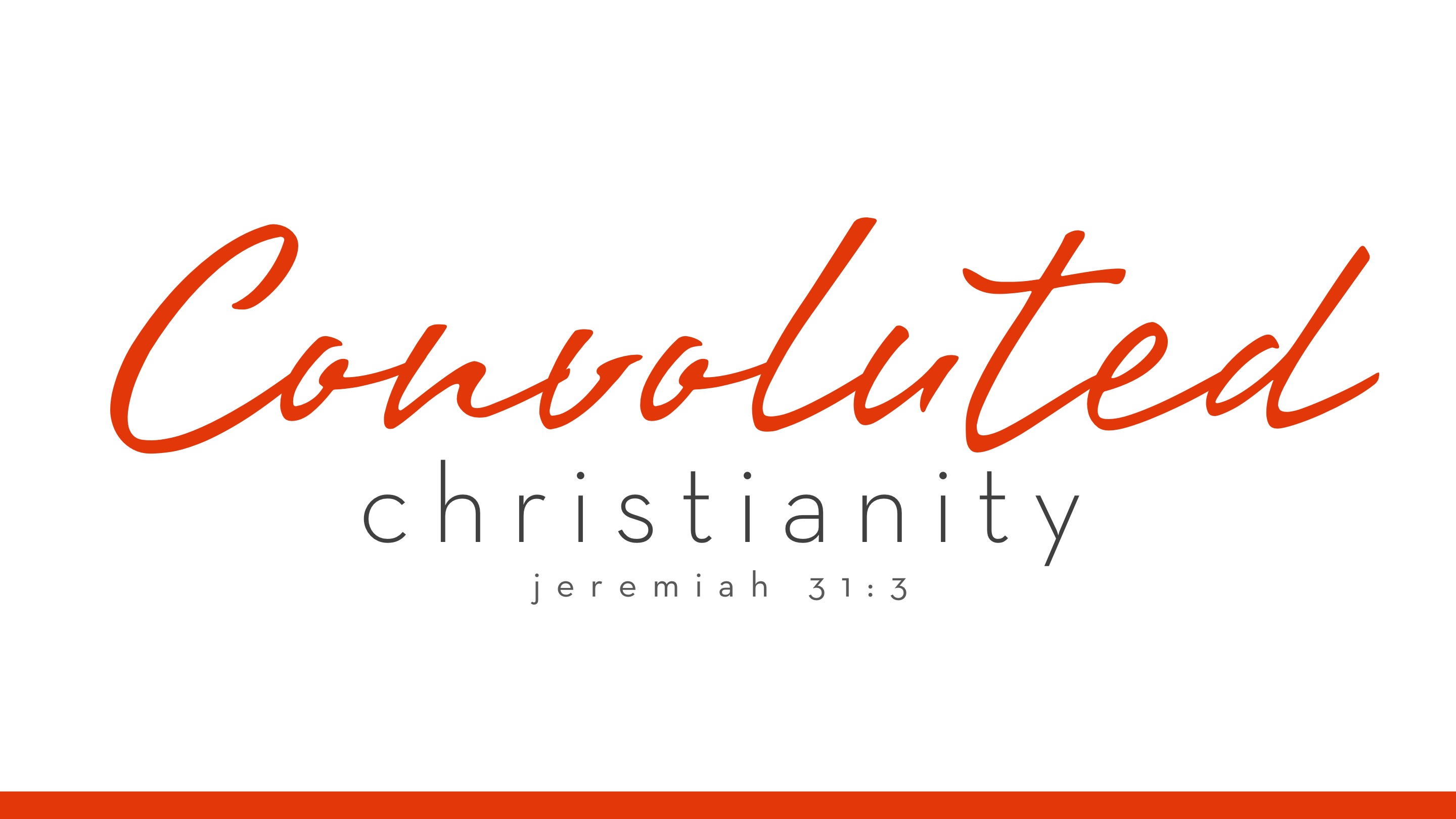 GUARDIANS OF GOD’S HERITAGE
christianity
jeremiah 31:3
PSALM 127:1–5
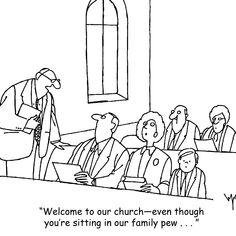 1. Understand how God sees us as part of His bride.
2. Learn who the main culprits for confusion of Christianity are.
3. Recognize that Jesus came not to give a religious system, but to give abundant life with a personal relationship with God.
Lesson 1:     Convoluted Christianity
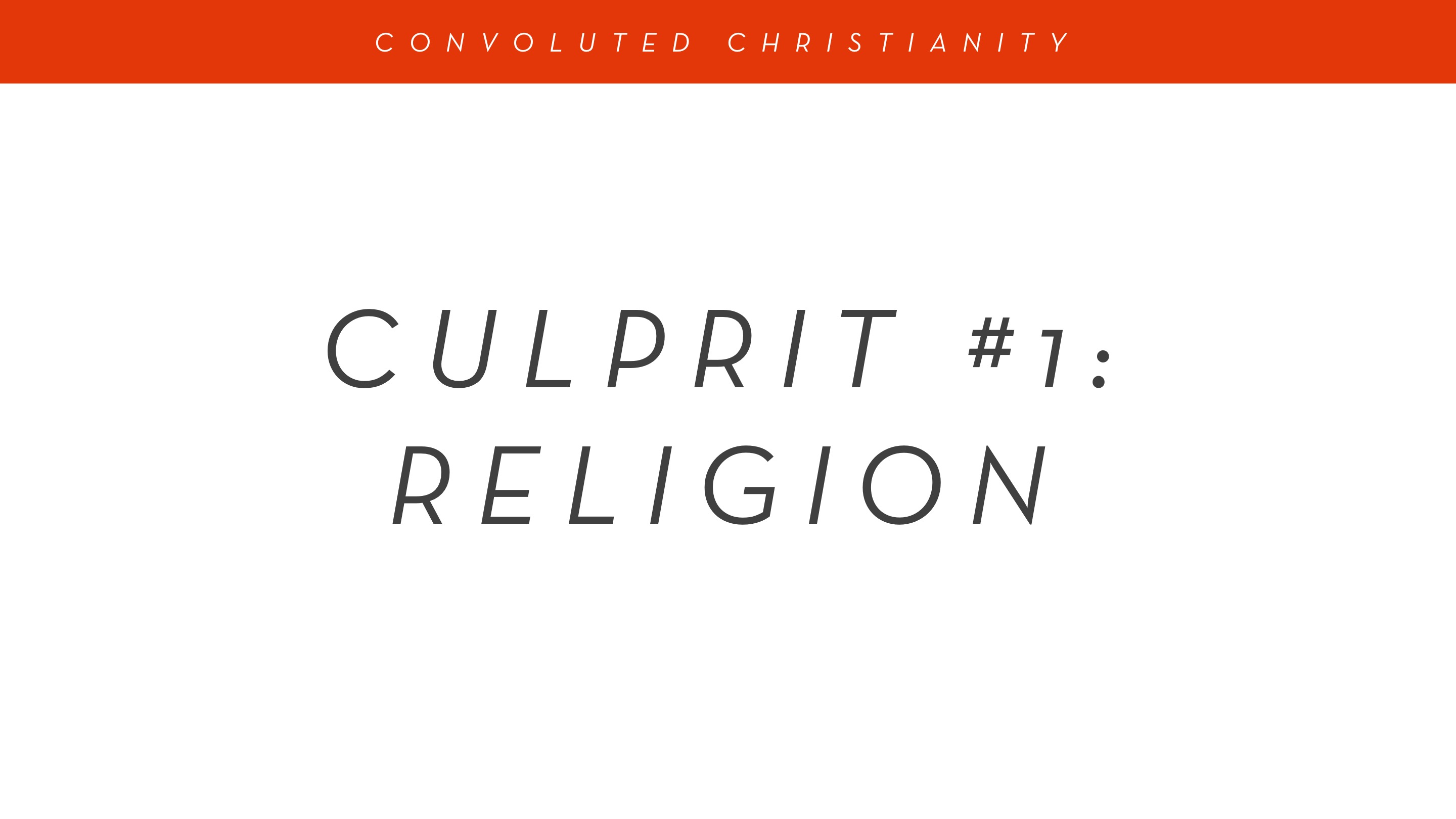 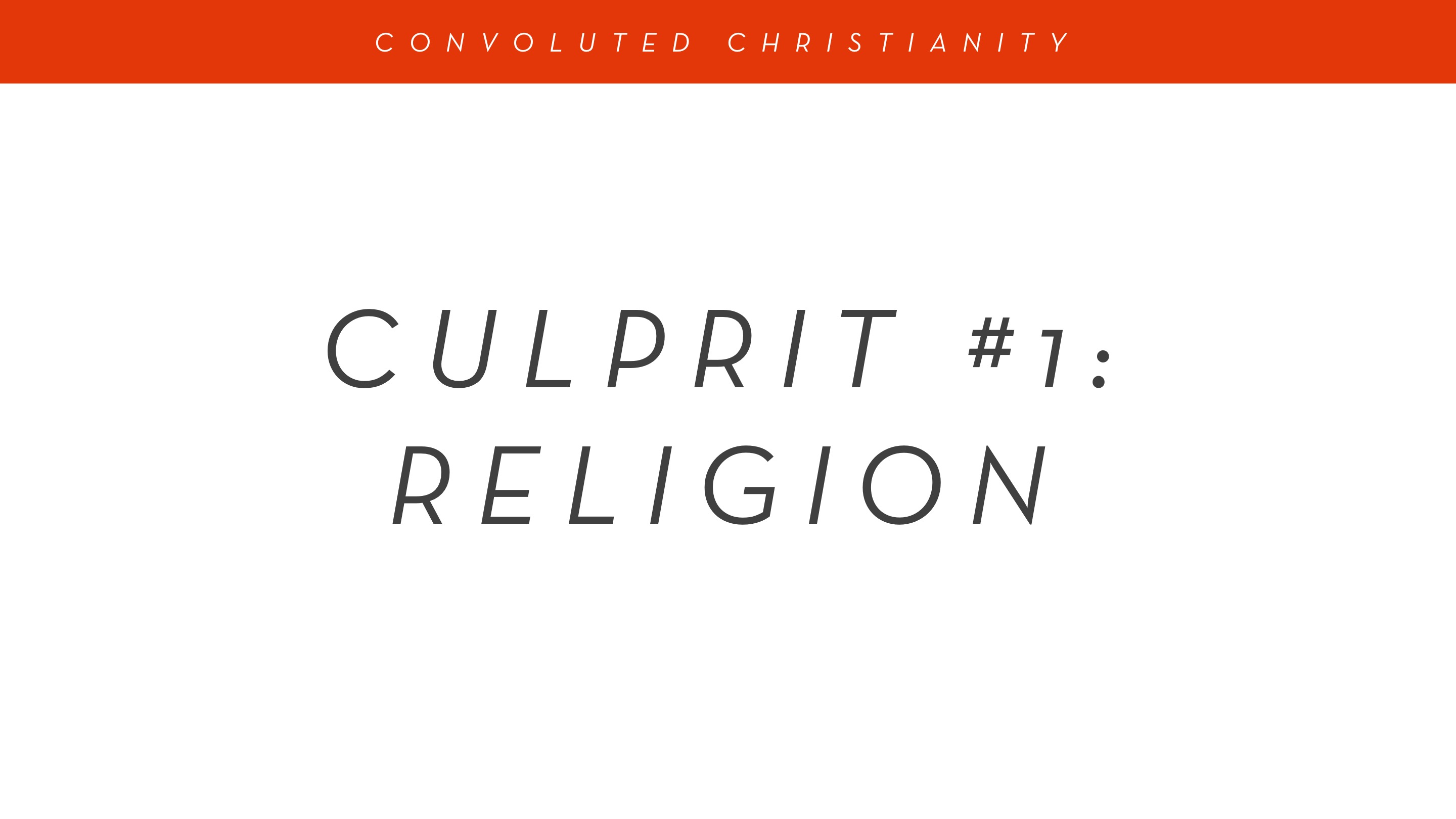 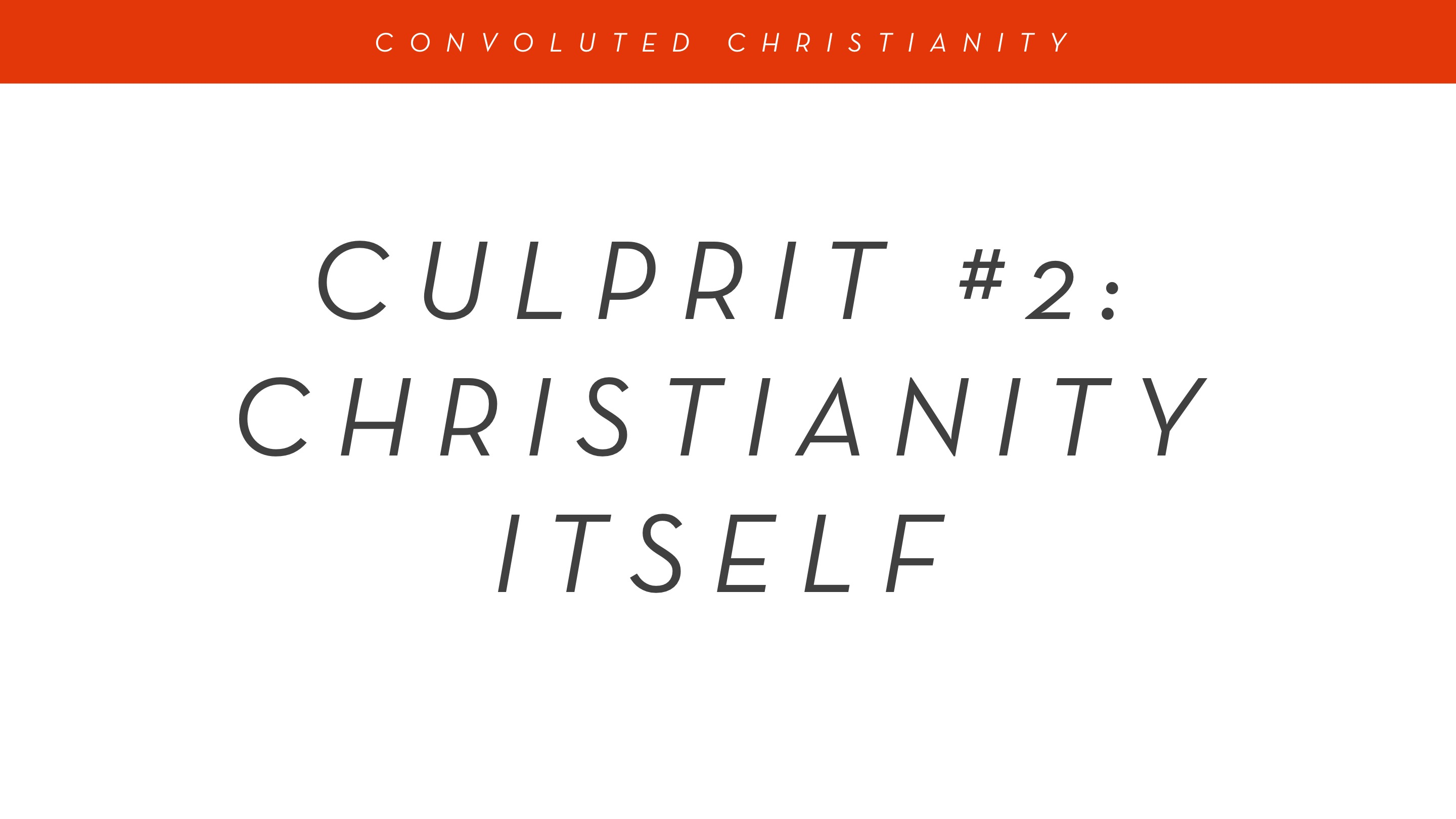 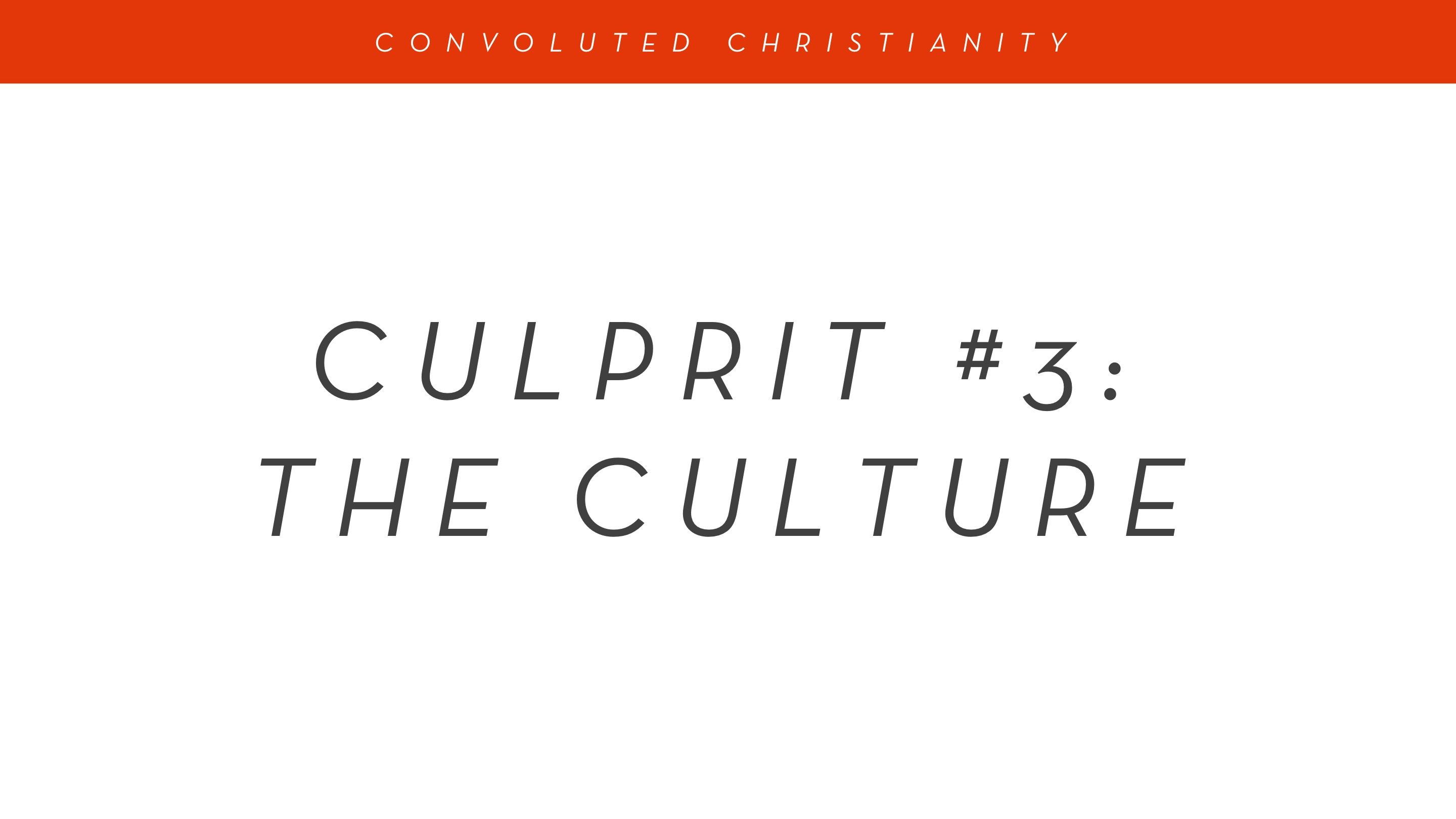 Conclusion
John 10:10
The thief cometh not, but for to steal, and to kill, and to destroy: I am come that they might have life, and that they might have it more abundantly.